For The Journey: Suffering
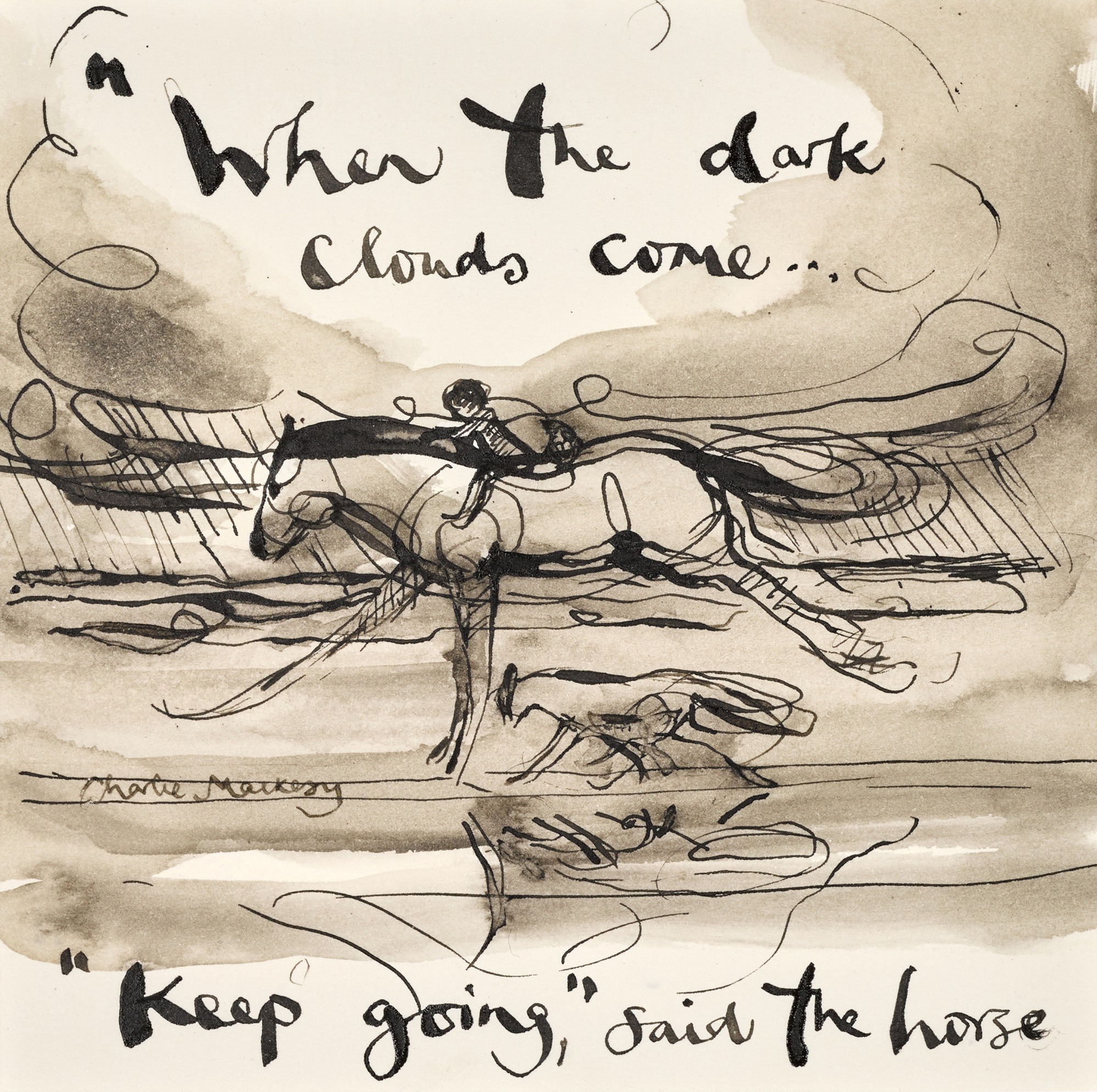 ‘We all share one thing in common. In our lives there will be winds that blow. Headwinds of difficulty brought on by our own decisions and gale-force winds of adversity due to circumstances that we never saw coming.’ 

                                                          ‘Never Too Far’  - Louie Giglio
‘Then Job replied:
“Even today my complaint is bitter;
his hand is heavy in spite of my groaning.
If only I knew where to find him;
if only I could go to his dwelling! 
I would state my case before him
and fill my mouth with arguments.”

                                                          Job 23 v 1-4
“But if I go to the east, he is not there;
if I go to the west, I do not find him.
When he is at work in the north, I do not see him;
when he turns to the south, I catch no glimpse of him.
But he knows the way that I take;
when he has tested me, I will come forth as gold.
My feet have closely followed his steps;
I have kept to his way without turning aside.
I have not departed from the commands of his lips;
I have treasured the words of his mouth more than my daily bread.”

                                                                               Job 23 v 8-12
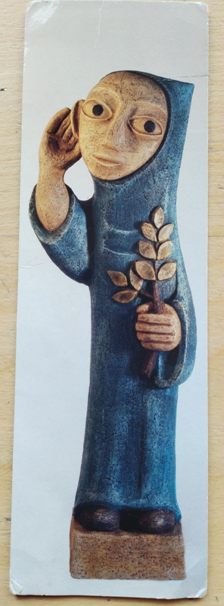 Saint Benedict -
The Listening Saint
“But if I go to the east, he is not there;
if I go to the west, I do not find him.
When he is at work in the north, I do not see him;
when he turns to the south, I catch no glimpse of him.”

                                                 Job 23 v 8-9
“My feet have closely followed his steps;
I have kept to his way without turning aside.
I have not departed from the commands of his lips;
I have treasured the words of his mouth more than my daily bread.”

                                                                 Job 23 v 11-12
‘Blessed are those whose strength is in you,
who have set their heart on pilgrimage.
As they pass through the Valley of Baca,
they make it a place of springs.’

                                                   Psalm 84 v 5-6
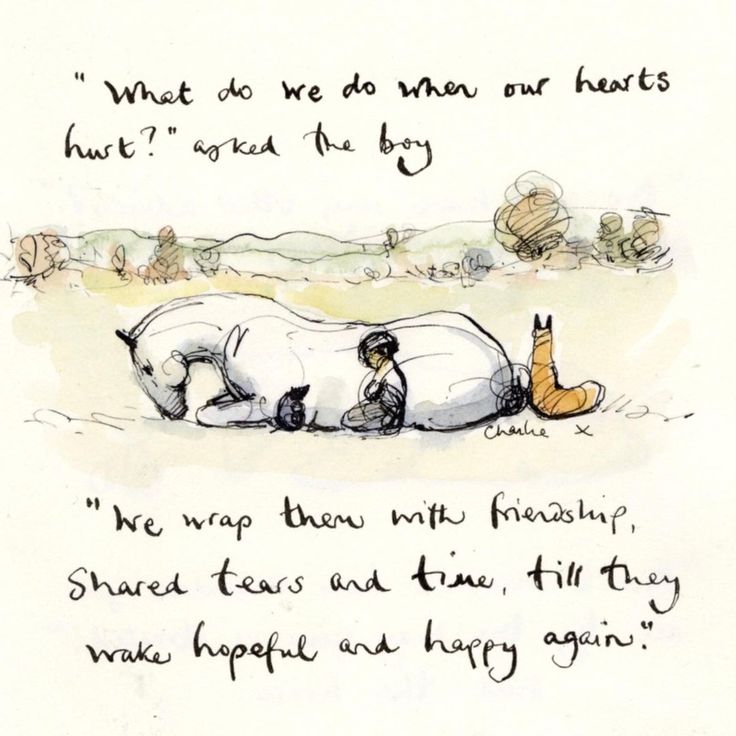 ‘The key to recovery is to see there is a flicker of light, no matter how dark things may feel.’

              Quote from Ebe’s Mental Health & Well-Being board